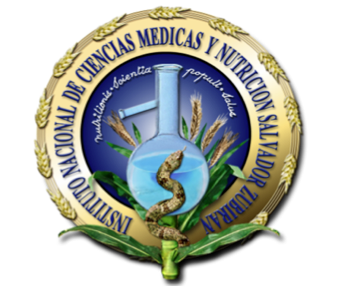 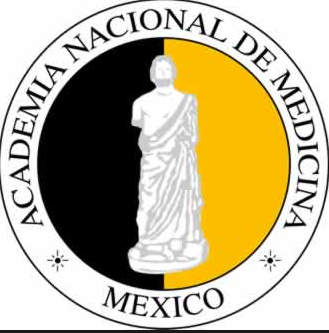 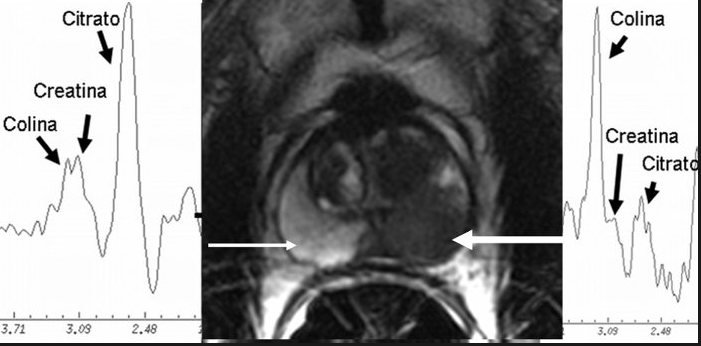 CaP Resistente a Castración
Dr. Guillermo Feria Bernal
                                       
Instituto Nacional de Ciencias Médicas y Nutrición “Salvador Zubirán”
Historia Natural del CaPCaP-RC
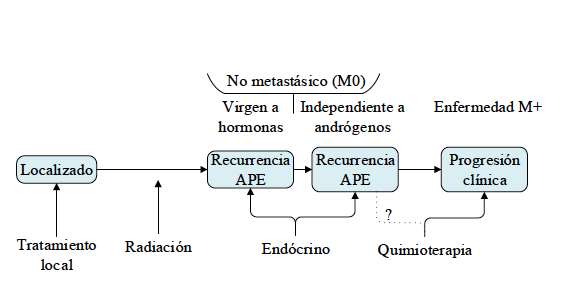 CaP- RC
Definición        
			(EUA: Guidelines on Prostate Cancer)


     Testosterona sérica <50 ng/dl  ( <20 ?) ó < 1.7 nmol/l

	Tres     consecutivas del APE, semanales (    50% sobre el nadir con APE > 2.0ng/ml)

       Suspensión de Antiandrógeno por 4 sem con flutamida o 6 sem con bicalutamida

	Incremento del APE a pesar de manipulación hormonal

	Progresión de enfermedad ósea (2 ≥ lesiones en hueso, en tejidos blandos o ganglios >2cm)
	=Criterios RECIST=
Eur Urol 2014; 65: 457-79
CaP-RC
“Estado Hormono-Refractario” o Resistente a Castración

		La mayoría de las veces continúa siendo dependiente a RA
Chen Y et al. Lancet Oncol. 2009;10:981-91
Biología del CaP-RC
Receptor Androgénico (RA)

Su gene esta localizado en el cromosoma X (Xq11-12)



Su proteína esta compuesta por 919 aa con 4 dominios:
			Trans-activación dominio-terminal (NTD)
		Transportador de DNA (DBD)
		Región “bisagra” 
		Ligando transportador (LBD)
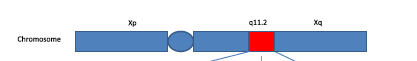 Mecanismos de su desarrolloCaP-RC
Gelmann EP. J Clin Oncol.2002;20(13):3001-15
CaP-RC
“El tumor es hipersensible aún a niveles muy bajos de andrógenos”

Y ……… ya no depende de la presencia de ligandos producidos por testículo o adrenales
Urol Clin N Am. 2012; 39:435-52
CaP-RC
Opciones terapéuticas disponibles en esta etapa 
    		Suspensión del anti-andrógeno
	  	         Agregar otro anti-andrógeno
	  	         Agentes estrogénicos (DES)
	      	Agentes adrenolíticos (Ketoconazol)
	  	
 
        Suelen prolongar la SLP y la respuesta bioquímica, sin  mejorar ST o SCE


     Nuevos compuestos orales, inmunoterapia, quimioterapia
DES: dietilestilbestrol                SLP: sobrevida libre de progresión
ST: sobrevida total                     SCE: sobrevida cáncer específica
CaP-RC
Agentes que actúan directamente sobre RA
	
	Inhibidores de la capacidad unión de los ligandos
			Bicalutamida, Flutamida, Nilutamida

		Inhibidores más allá de la capacidad de unión de los ligandos
			Enzalutamida: altera la translocación nuclear del RA y la unión del 
					      DNA con co-factor de reclutamiento
			ARN-509 ≈ enzalutamida
			EPI-001 inhibe RA- NTD
Urol Clin N Am. 2012; 39:435-52
CaP
Agentes que actúan indirectamente sobre RA

          Inhibidores de la síntesis de andrógenos

           	Agonistas y Antagonistas LHRH
			Ketoconazol: inhibe CYP51A,11A1,11B1,11B2,17 y19
			Acetato de Abiraterona: inhibe CYP17 (inhibe cortisol) +prednisona
			Orterenol (TAK700): inhibe CYP17 + prednisona
			Galeterona (TOK001): inhibe CYP17 y bloquea unión andrógenos - RA
Urol Clin N Am. 2012; 39:435-52
CaP-RC
Inmunoterapia
	
		Sipuleucel-T
		Las células presentadoras de antígenos se aíslan ex-vivo a través de leucoféresis 
          y son “cargadas” con el Ag de elección
		Primer inmunoterapia personalizada
  
		 CPA´s             C tumorales (péptido-MHC clase I)         receptores T de CD8 y linfos T
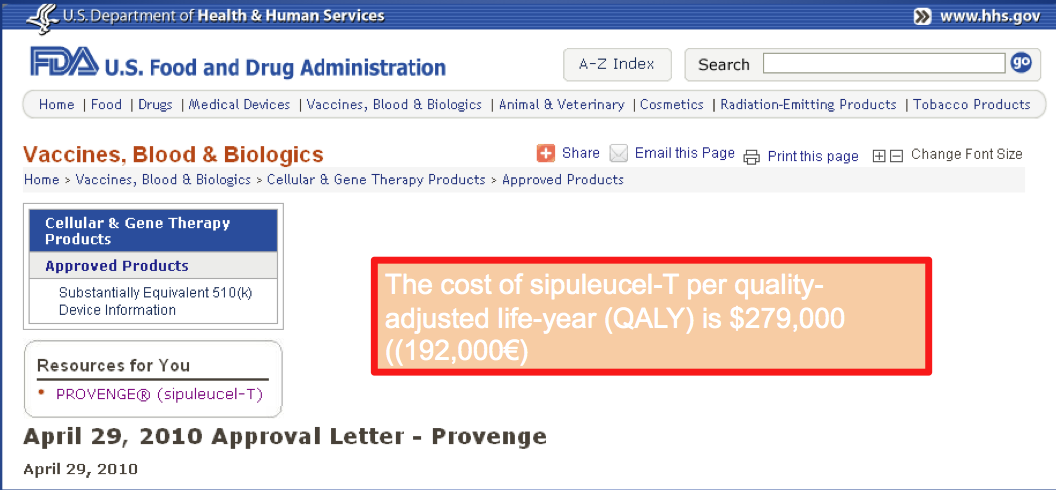 Canadian J Urol. International suppl 2014; april: 48- 56
CaP- RC
Receptores Androgénicos
		
	Múltiples Variantes de ellos
	AR-V7
			R-A reconocido que codifica productos de 
			proteínas funcionales que son detectables en 
			especímenes clínicos
			“Predice” respuesta a Tx oral
NEJM 2014;371(11): 1028-38
CaP-RC
Tratamiento Oral

	  DES
		     1959   VACURG            			5mgs 
				   gran toxicidad cardiovascular 
                             > 36% de muertes no relacionadas con el CaP


		        1986  EORTC                                     3mgs
                          (Fenómenos trombo – embólicos)                          
					30761          17.0%
					30762 	     9.6%
Scand J Urol 2014; 48: 4-14
CaP-RC
Tratamiento Oral
			DES 1 mgr
*Clinical Oncology 2004; 16
  Scand J Urol 2014; 48: 4-14
CaP-RC
Enzalutamida
		Altera:
			La translocación nuclear del RA 
			La unión del DNA con cofactor de reclutamiento


		 AFFIRM        post docetaxel 
			   				2009-2010

		 PREVAIL       sin quimioterapia previa
			   				2010 -2012
CaP-RC
Tratamiento Oral
            AFFIRM
				N:1199
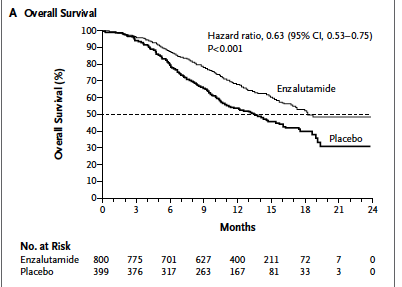 Mediana: 18.4 vs 13.6 meses
      Dif; 4,8 meses
             riesgo de muerte 37%
N Engl J Med 2012; 367:1187-97
CaP-RC
Tratamiento Oral
              AFFIRM
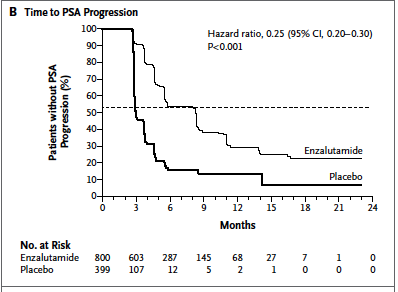 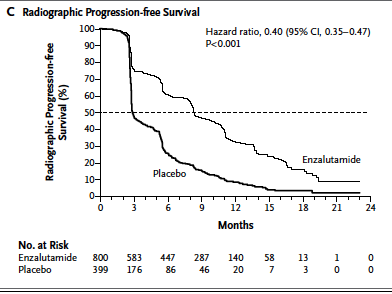 Tiempo progresión APE
	   8.3 vs 3.0 meses
        (respuesta: 54% vs 2%)
	  Dif: 5.3 meses
Sobrevida libre de progresión  radiológica
                    8.3 vs 2.9 meses
	        Dif: 5.4 meses
N Engl J Med 2012; 367:1187-97
CaP-RC
Tratamiento Oral
			
			PREVAIL
			N:1717
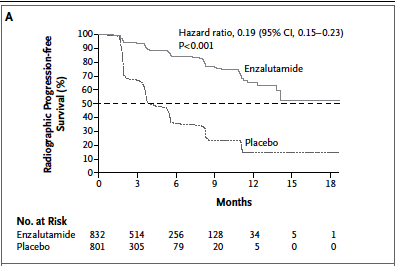 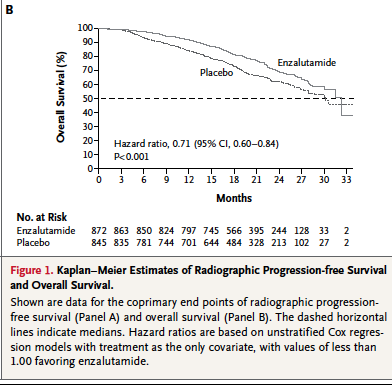 Mediana 32.4 vs30.2 meses
    Dif: 2.2 meses
A 12 meses  65%  vs 14%
N Engl J Med 2014; 371 (18): 1755
CaP-RC
Tratamiento Oral
			
			PREVAIL
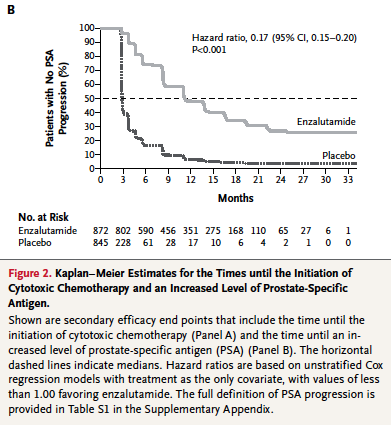 N Engl J Med 2014; 371 (18): 1755
Expresión enzimática de la esteroidogénesis en
 CaP-RC vs Tumor primario
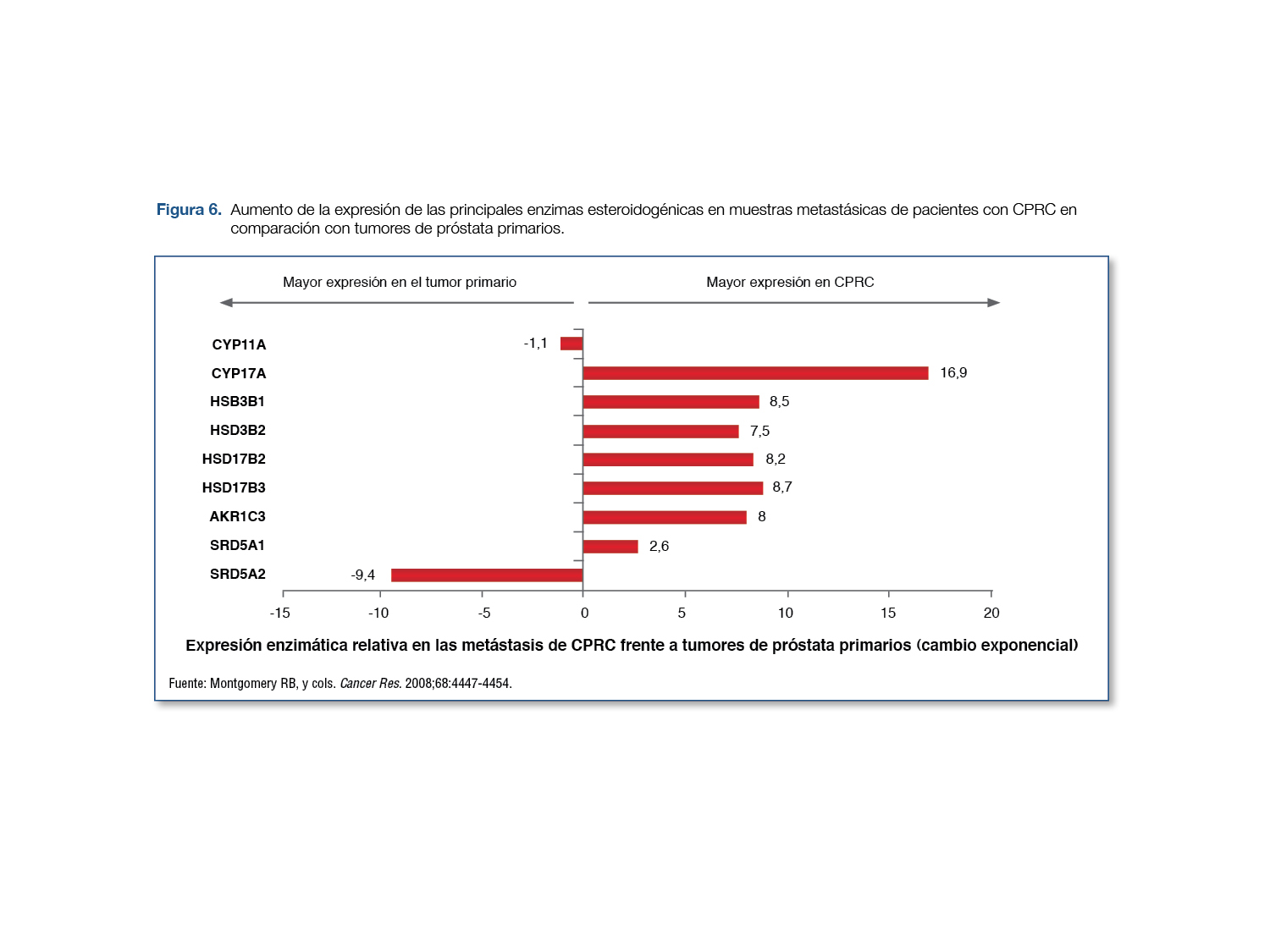 Cancer Res 2008; 68: 4447-4454
Mecanismo de acción
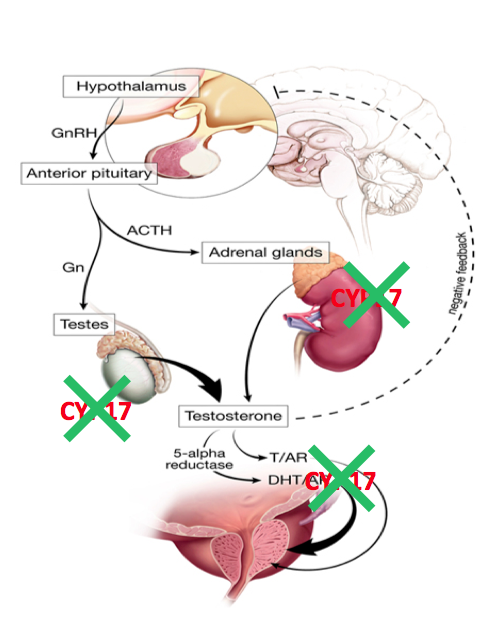 Mecanismo de acción
Colesterol
Hipopotasemia
Hipertensión
Retención de líquidos
Feedback positivo
Desmolasa
Renina
Deoxy-corticosterona
Pregnenolona
Progesterona
Corticosterona
Aldosterona
CYP17
17α-hydroxylase
11β-Hydroxylase
17α-OH-pregnenolona
17α –OH-progesterona
11-Deoxy-cortisol
Cortisol
ACTH
CYP17
C17,20-lyase
5α-reductasa
Androstenediona
Testosterona
DHEA
DHT
CYP19: aromatasa
Estradiol
Br J Cancer 2009;100:671-675
J Clin Oncol 2008;26:4563-4571
[Speaker Notes: Abiraterona bloquea la producción de andrógenos, incluyendo la testosterona y DHT, a través de la inhibición selectiva y potente de la actividad enzimática de CYP171,2]
CaP-RC
Agentes que actúan indirectamente sobre RA

                Inhibidores de la síntesis de andrógenos

			   Agonistas y Antagonistas LHRH

                           Ketoconazol: inhibe CYP51A,11A1,11B1,11B2,17 y19
			             Acetato de Abiraterona: inhibe CYP17 (inhibe cortisol) +prednisona
			            Orterenol (TAK700): inhibe CYP17 + prednisona
			            Galeterona (TOK001): inhibe CYP17 y bloquea unión de andrógenos con RA
Urol Clin N Am. 2012; 39:435-52
CaP-RC
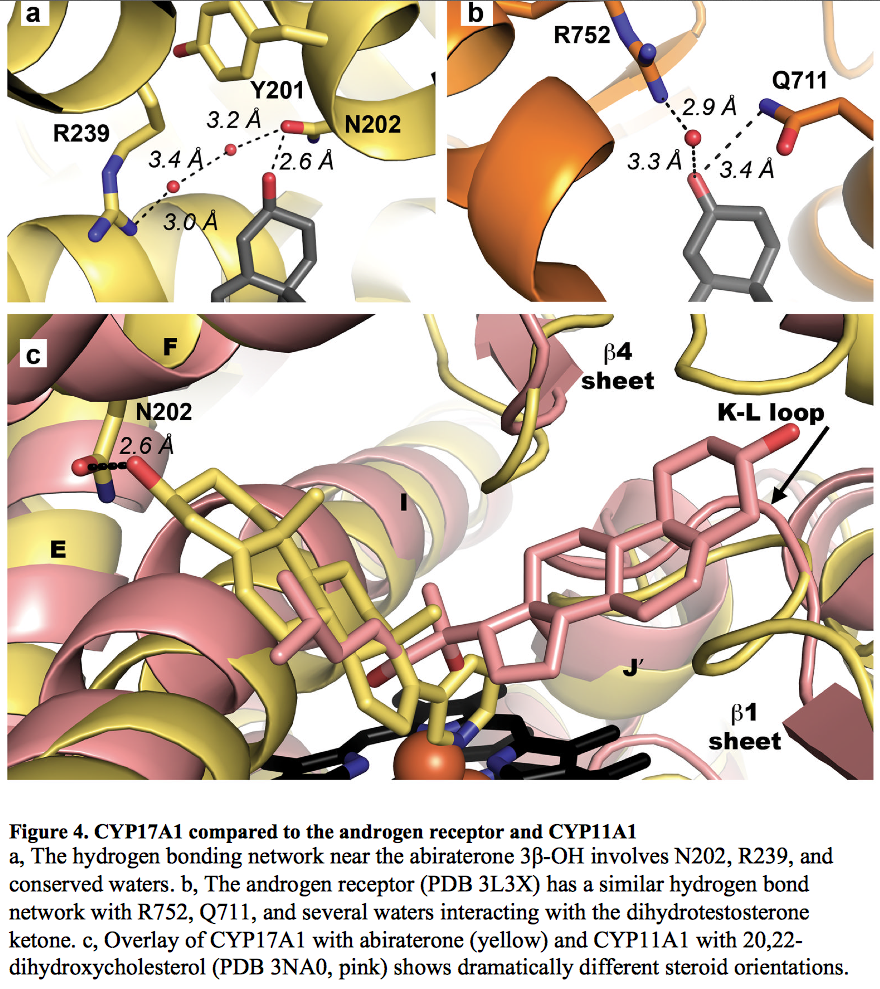 Tratamiento Oral
			Acetato de Abiraterona
			     Inhibe CYP17

  

			    COU-AA-301 		Docetaxel previo a AA
				2008 -2010

			   COU- AA-302 		Sin quimioterapia previa
				2009 –  2010
CaP-RC
Tratamiento Oral
  	COU-AA-301
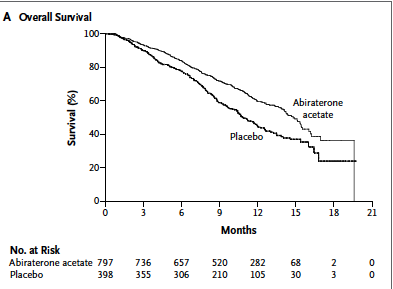 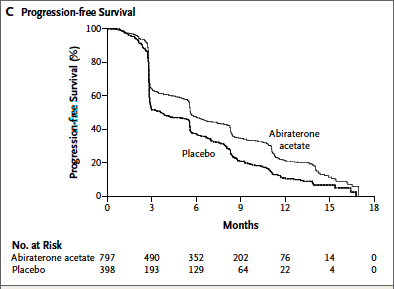 N: 1195
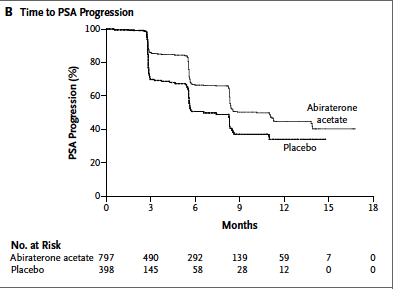 Mediana: 14.8 vs 10.9 meses
	   P < 0.001
        Dif: 3.9 meses
Mediana: 5.6 vs 3.6 meses
             P< 0.001
    Dif: 2 meses
Mediana: 10.2 vs 6.6 meses
              P< 0.001
   Dif: 3.6 meses
N Engl J Med. 2011;364:1995-2005
CaP-RC
Tratamiento Oral
	 COU-AA-302
								     N:1088
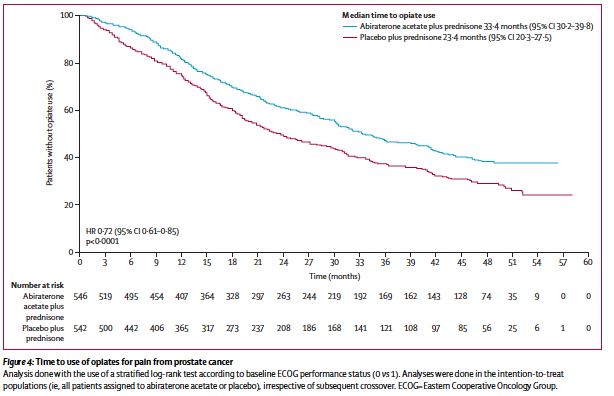 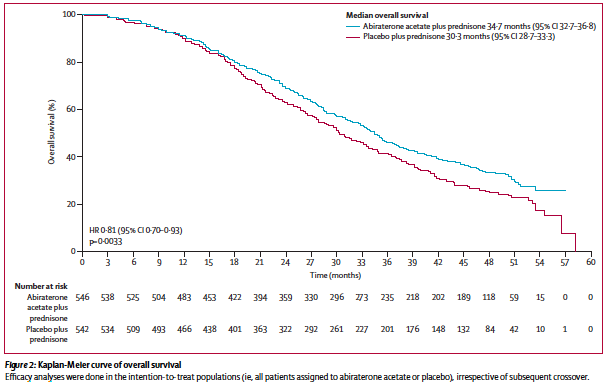 ST
Dif: 4.4 meses
Mediana uso de opiáceos
      Dif: 10 meses
Lancet Oncol 2012; 13: 983-92
                       2015;16: 152-60
CaP-RC
Tratamiento Oral

		ELM-PC 4 
		      Oterenol inhibe CYP 17
			N:1560
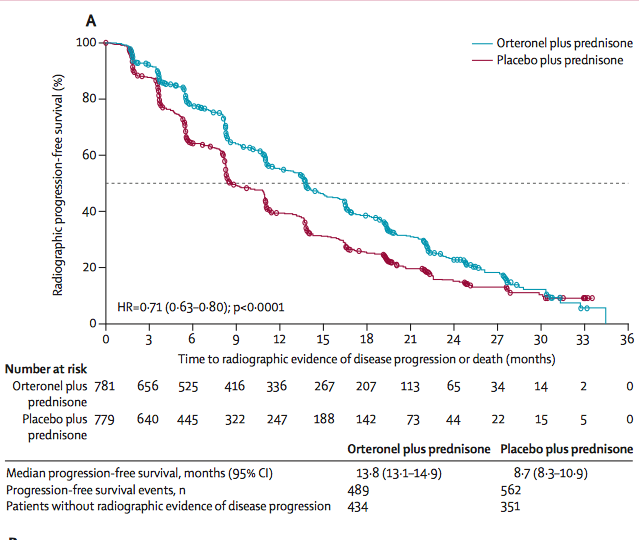 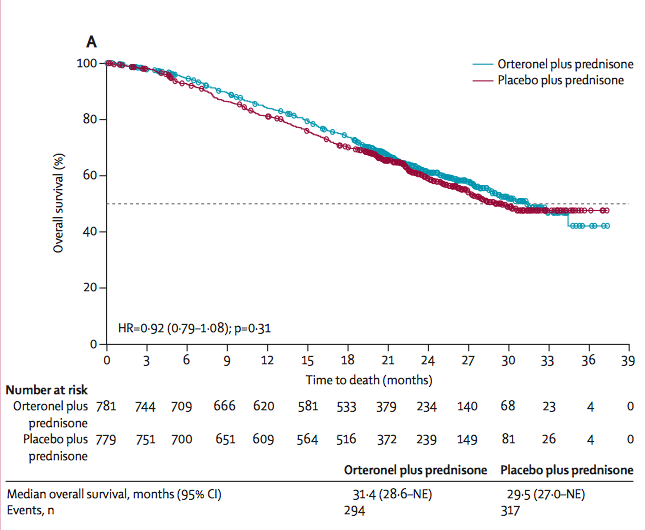 Mediana orterenol 13.8 meses
                 placebo   8.7 meses
         Dif : 5.1 meses
Mediana orterenol  31.4 meses
	      placebo   29.5 meses
	Dif: 1.9 meses
Lancet Oncol 2015; 16:338-48
CaP-RC
Tratamiento Oral